2023.9.08
课程日期
A1120620030004
执业编号
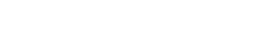 L2基础版重磅升级
陈灼基
主讲老师
中国·广州
L2基础版升级——四大短线战法
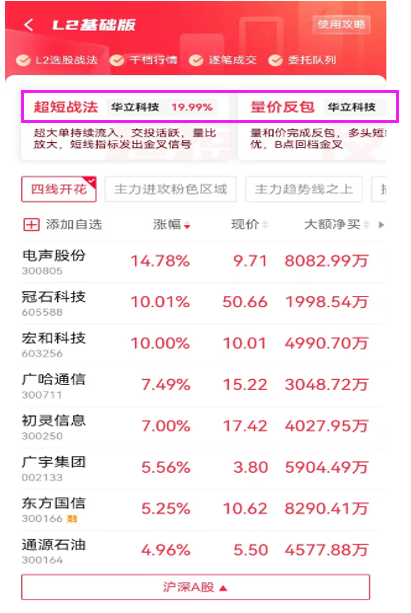 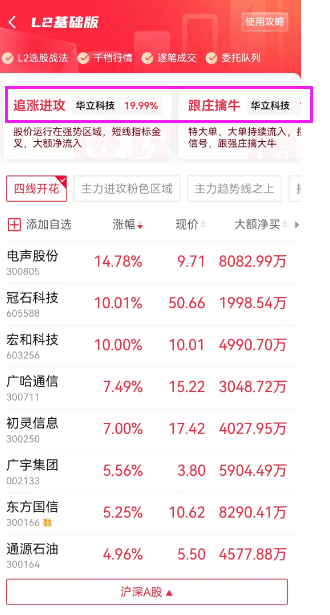 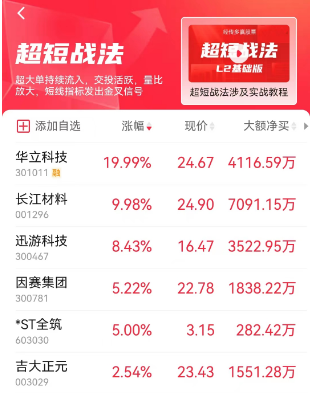 升级方法
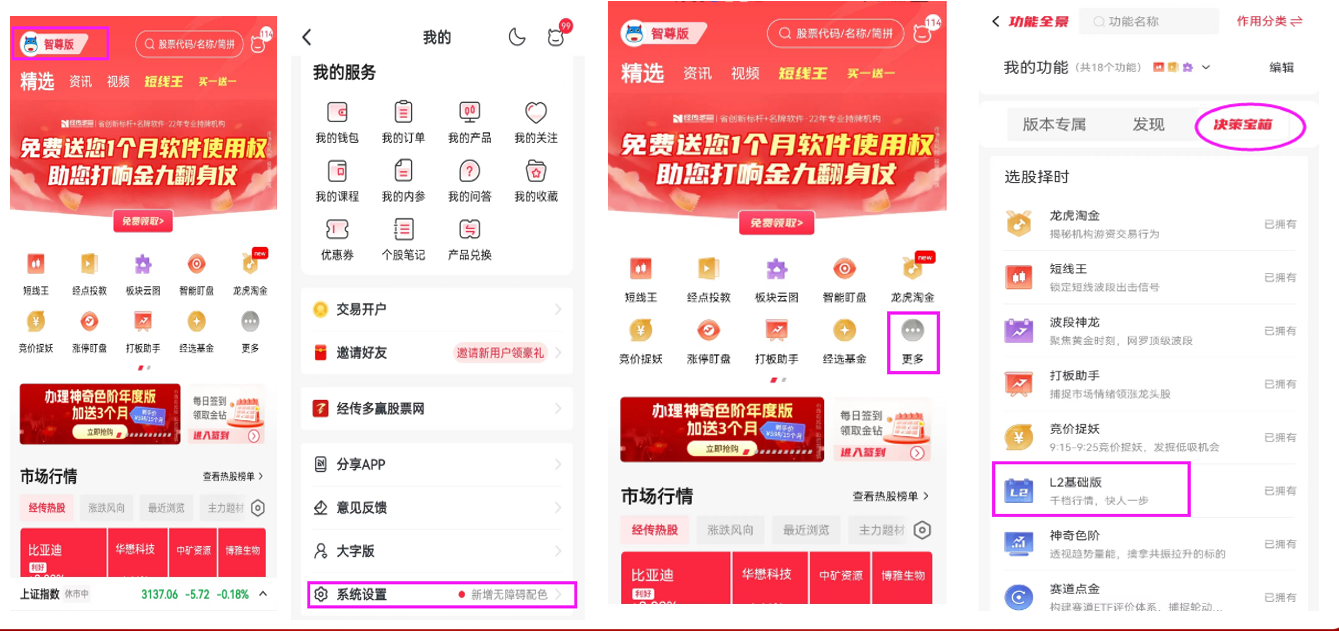 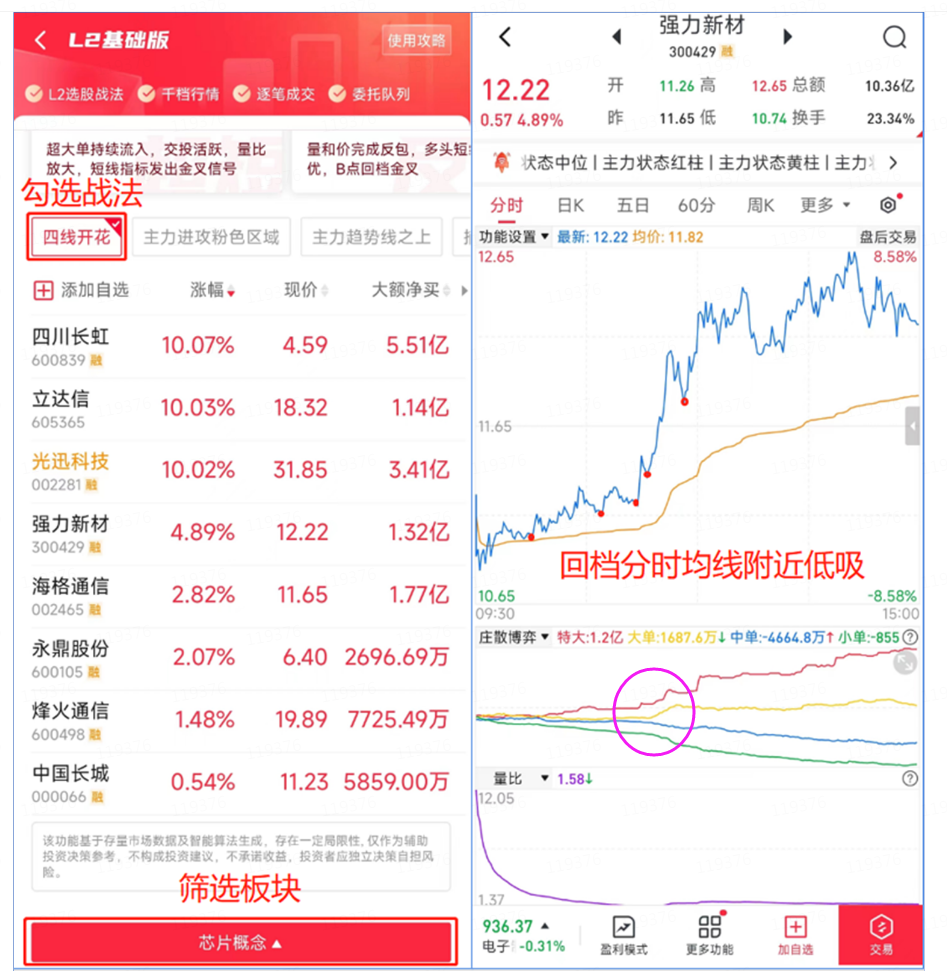 案例展示
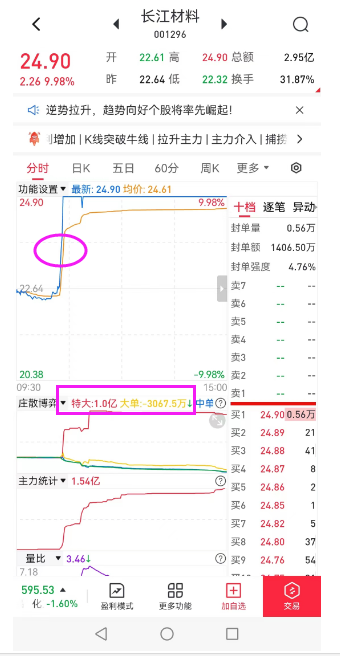 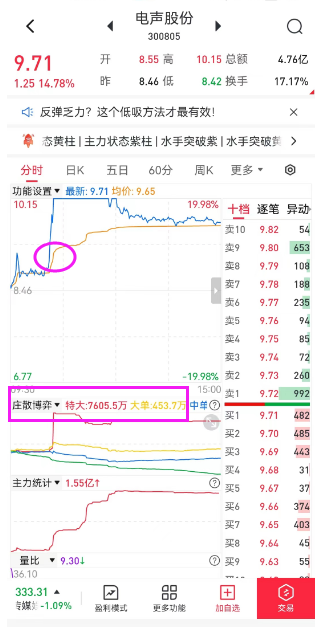 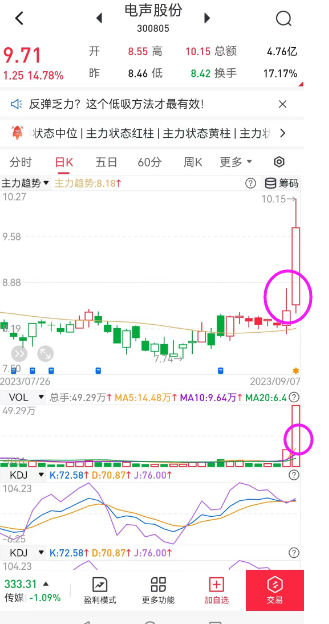 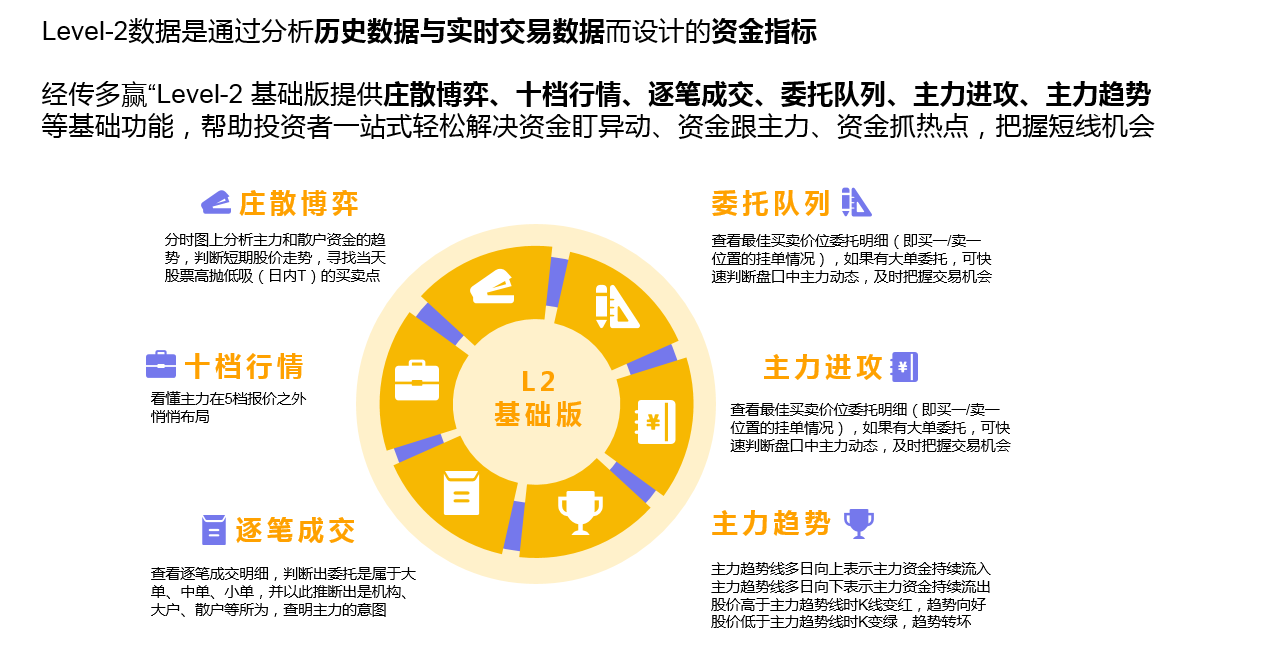 主力进攻和主力趋势
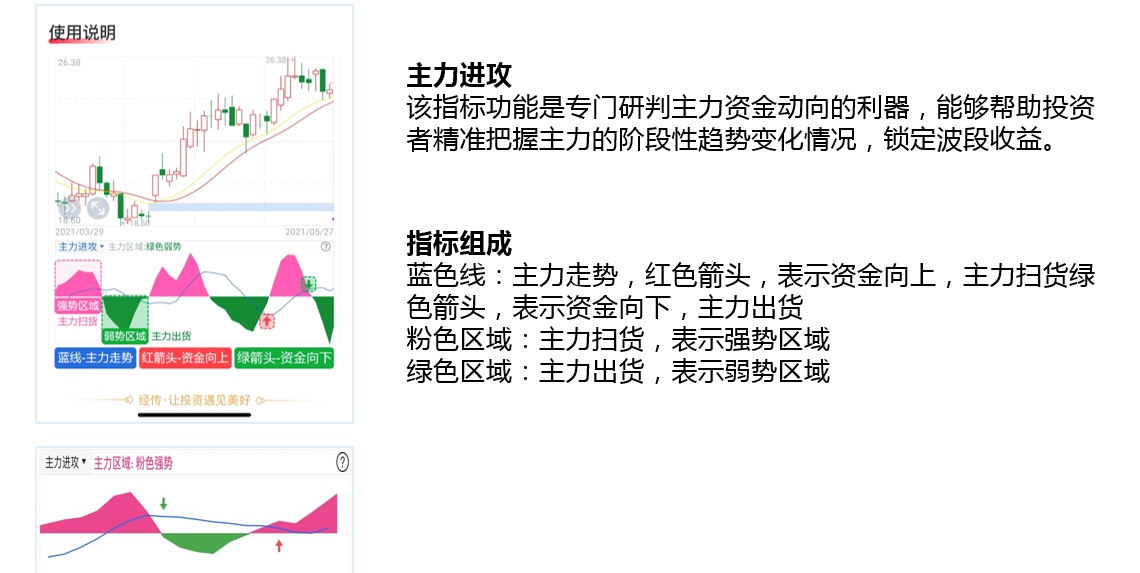 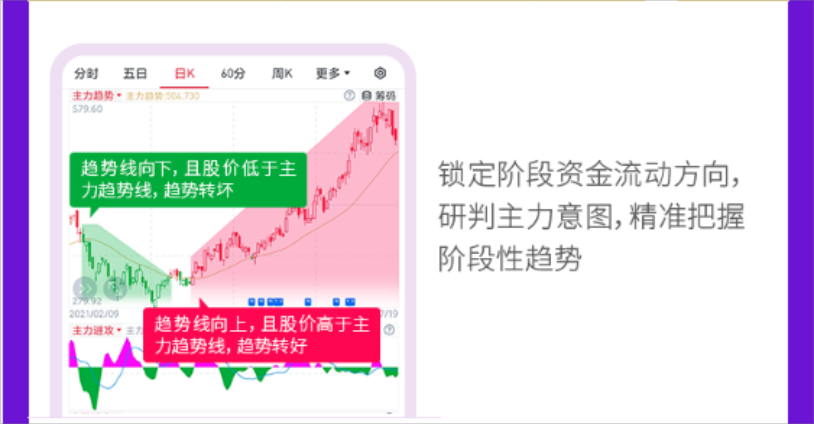 委托队列
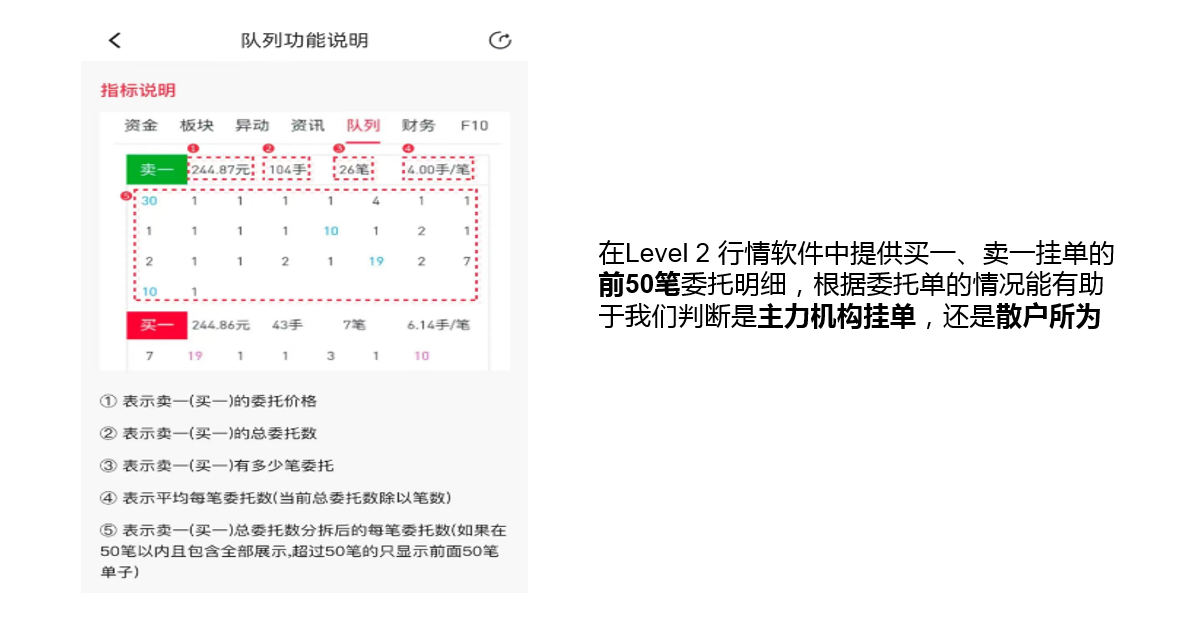 委托队列
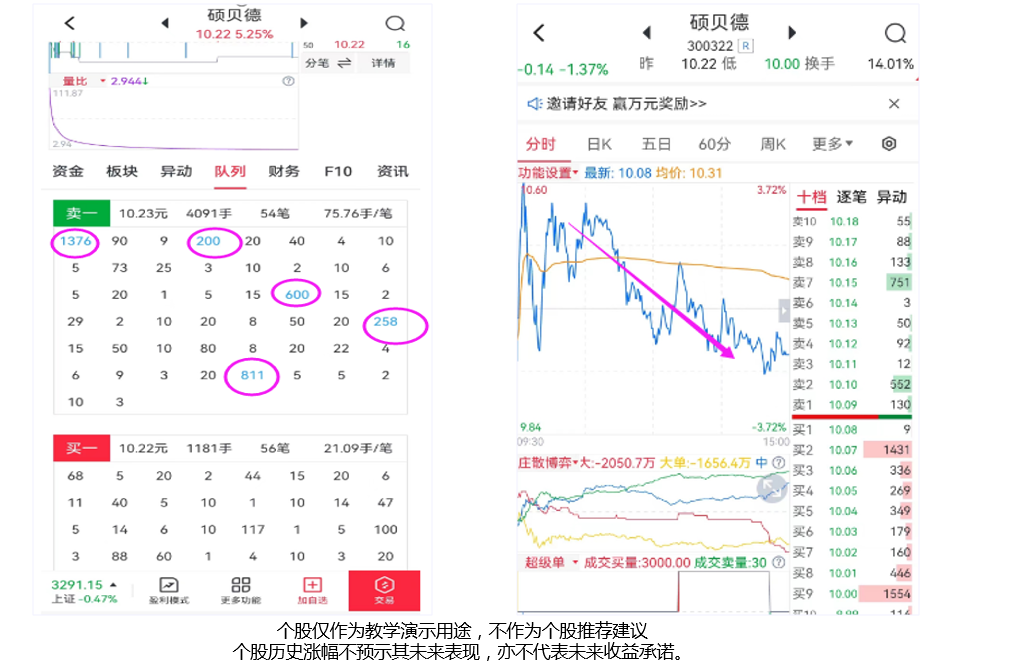 庄散博弈——擒涨停
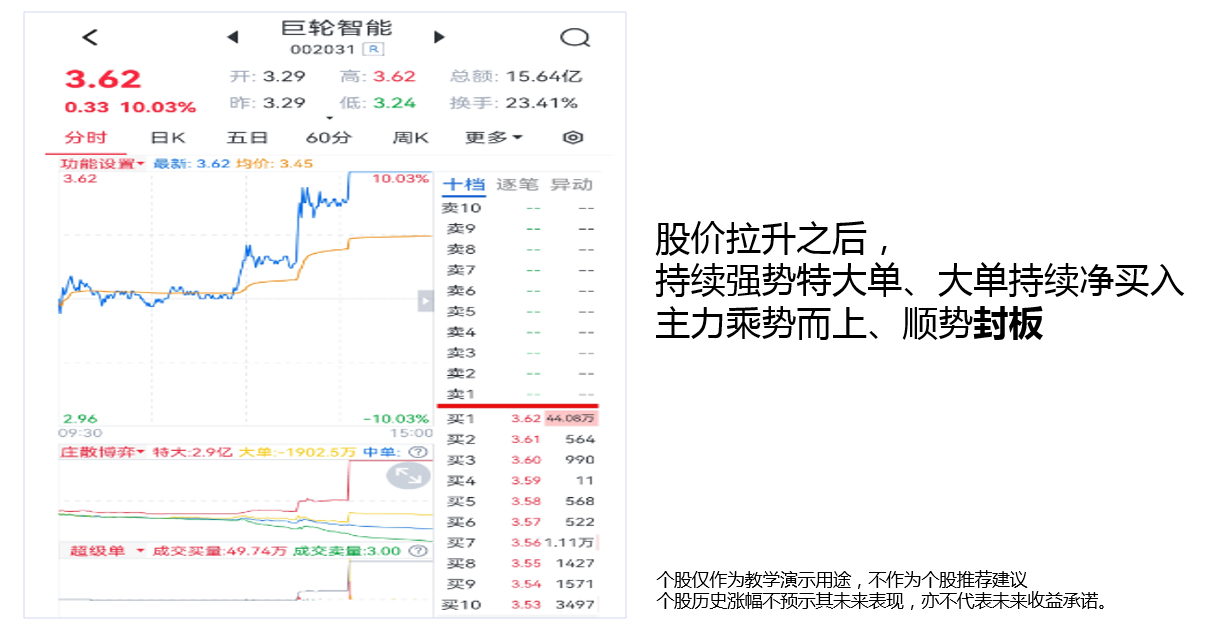 庄散博弈——高抛低吸
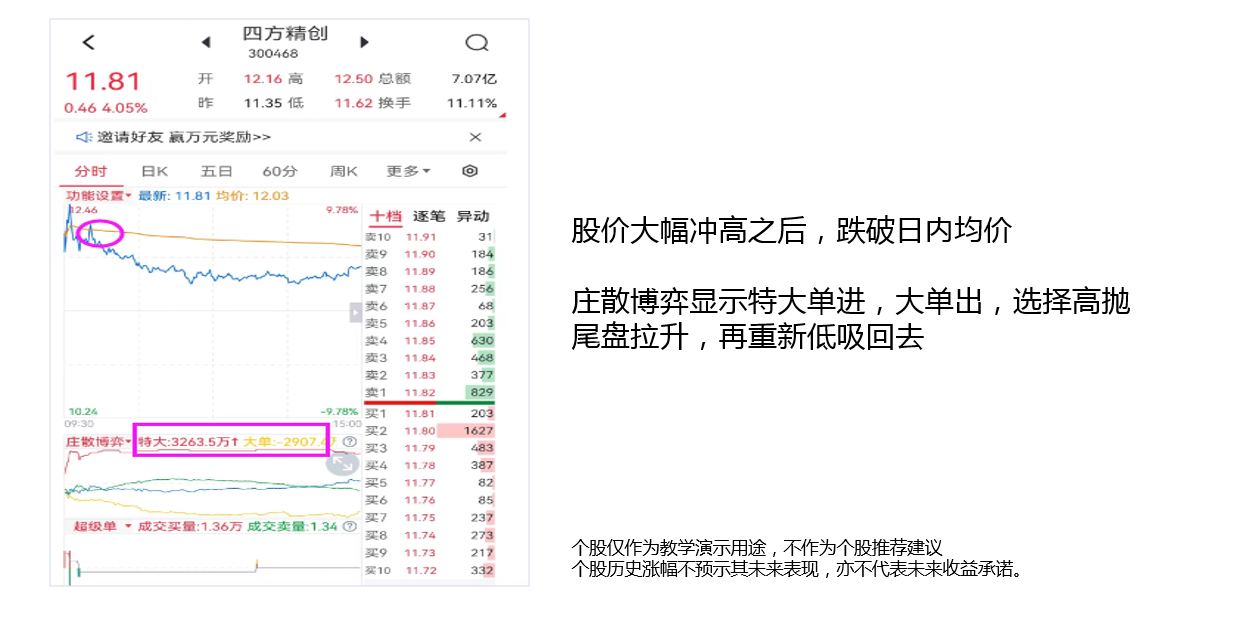 逐笔成交
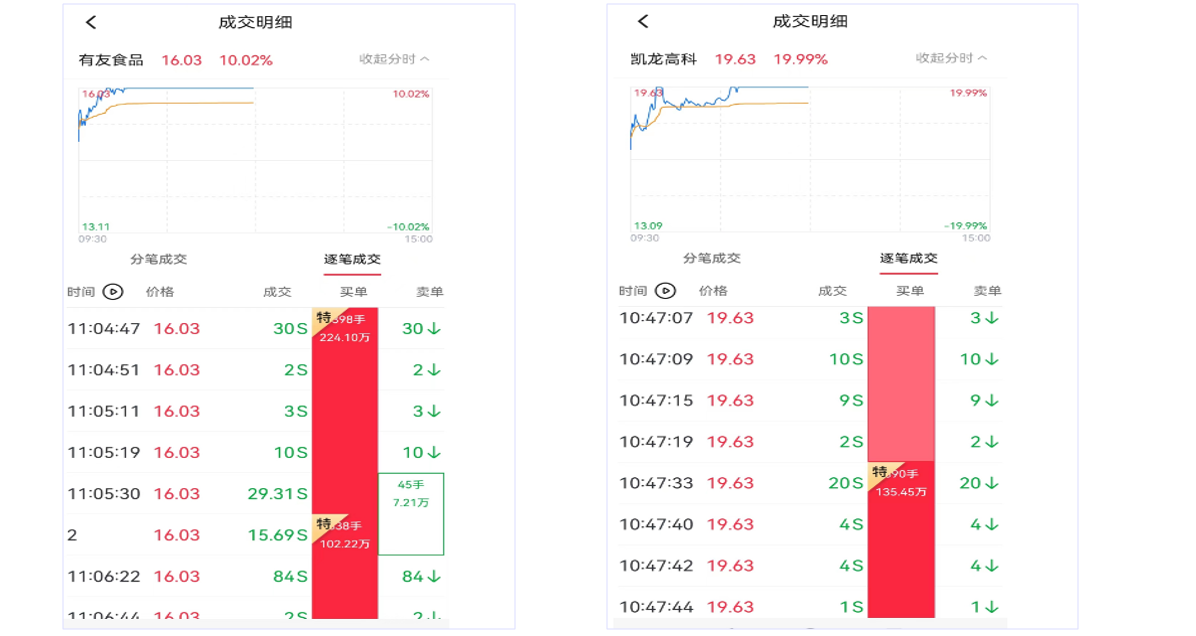 如何高抛低吸和做T
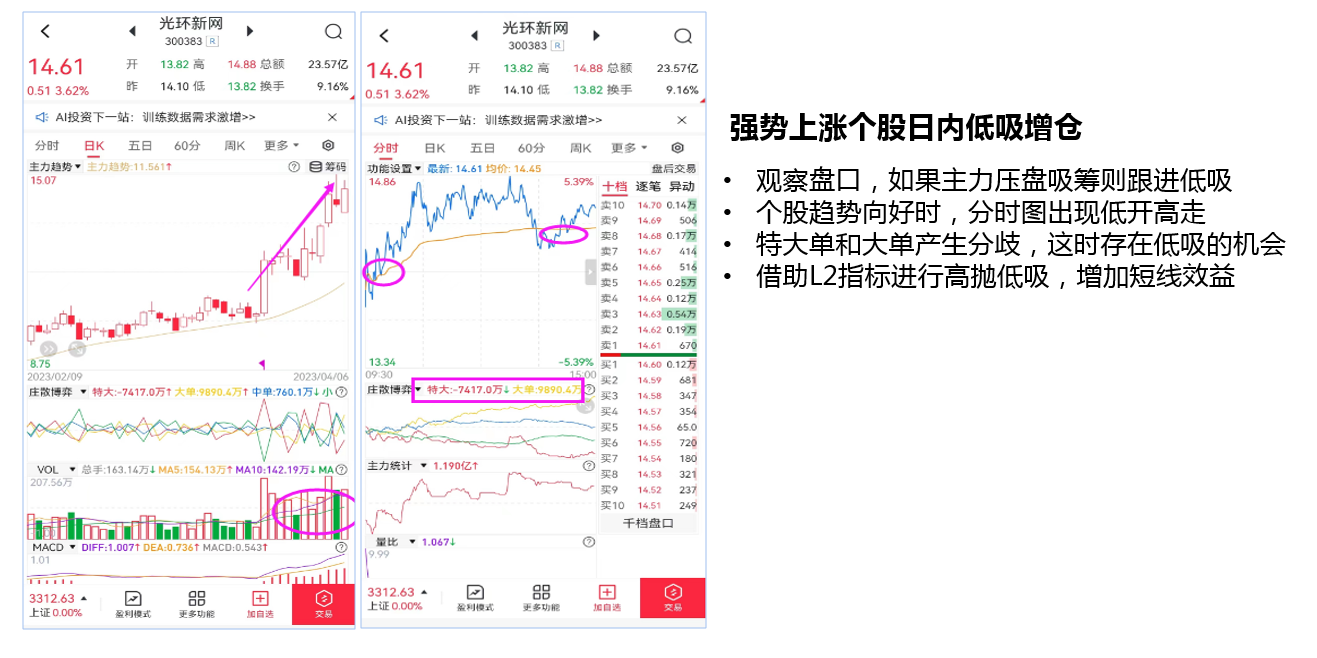 四线开花擒涨停板
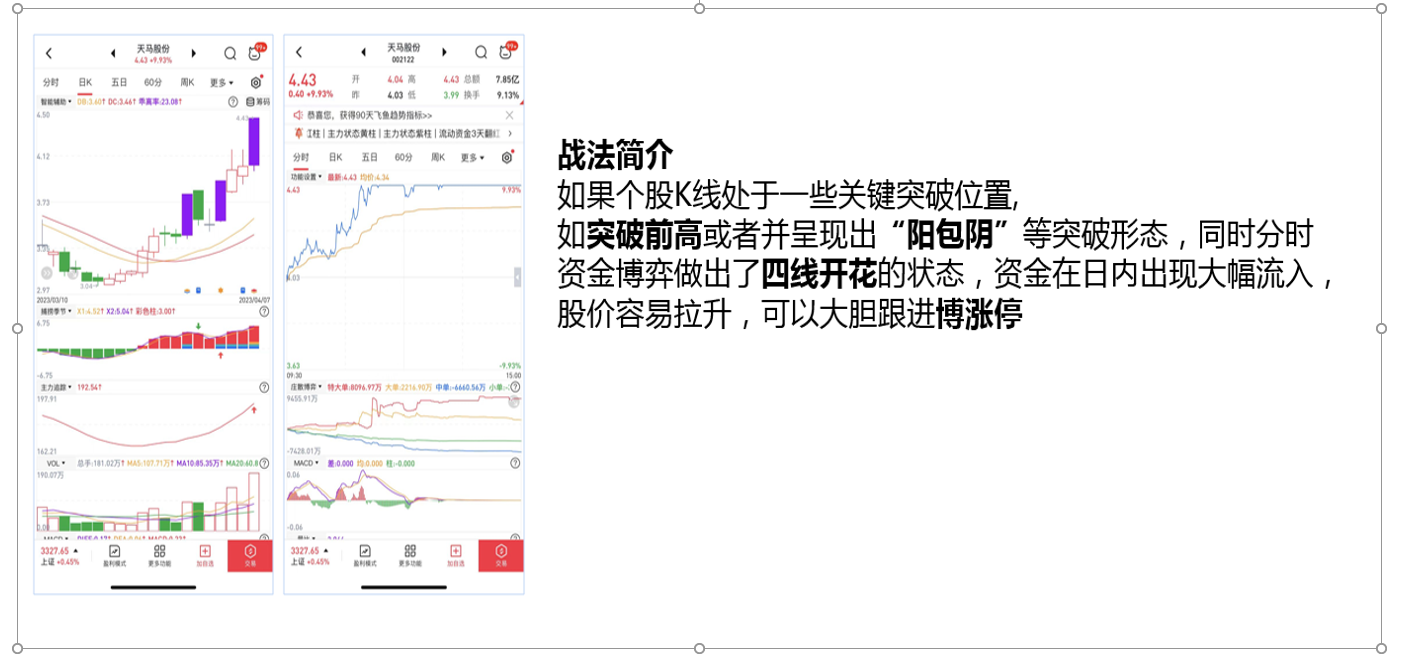 L2基础版教程
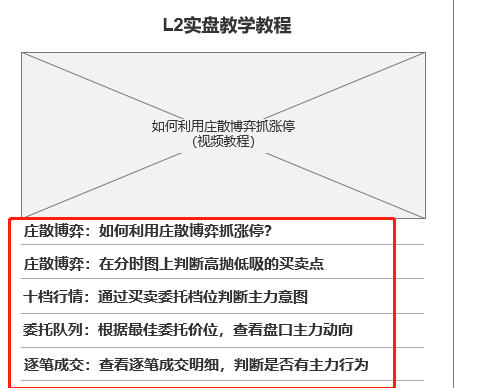 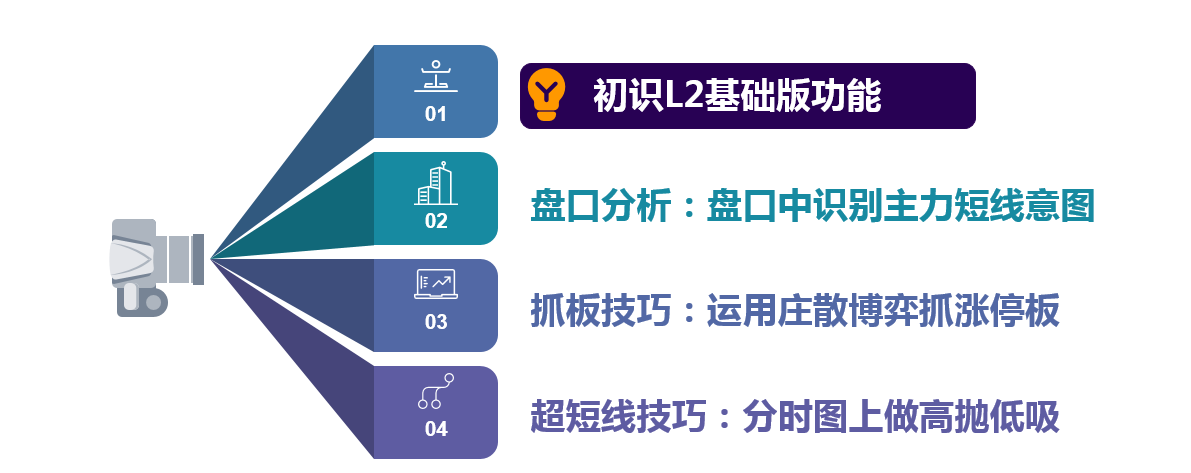 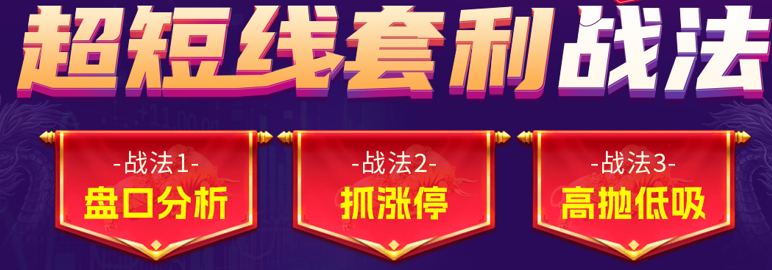 扫描途径
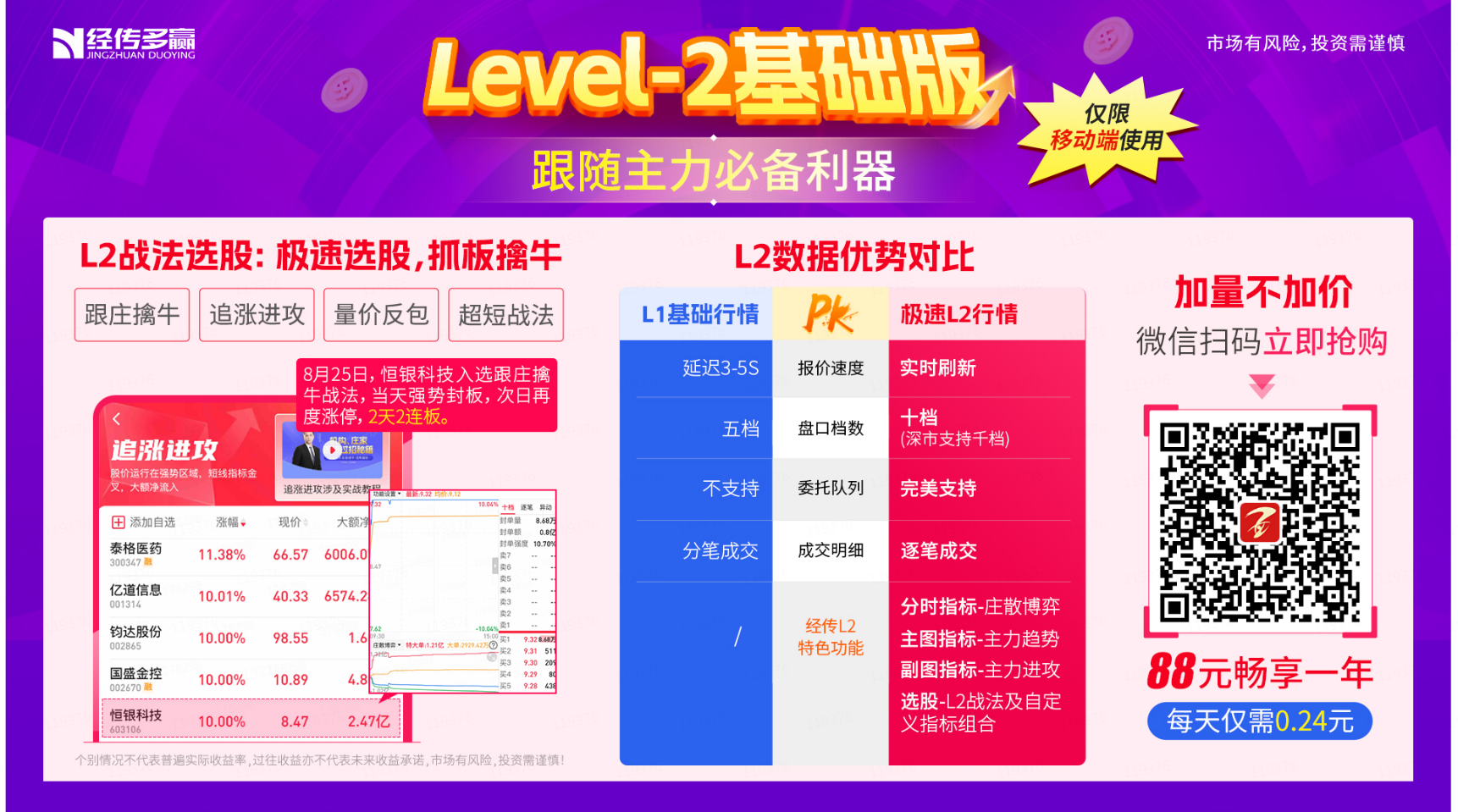 L2基础版购买链接
L2基础版：

https://m.n8n8.cn/huodong/2019/profitModel/l2basic?open=renewal&useId=2
投资策略
1、三板斧：上升回档

2、控盘双突破（股价突破年线、半年线）

3、主题猎手战法：结合热点、L2资金等指标

4、机构增仓、北向阻击选股，指标择时操作
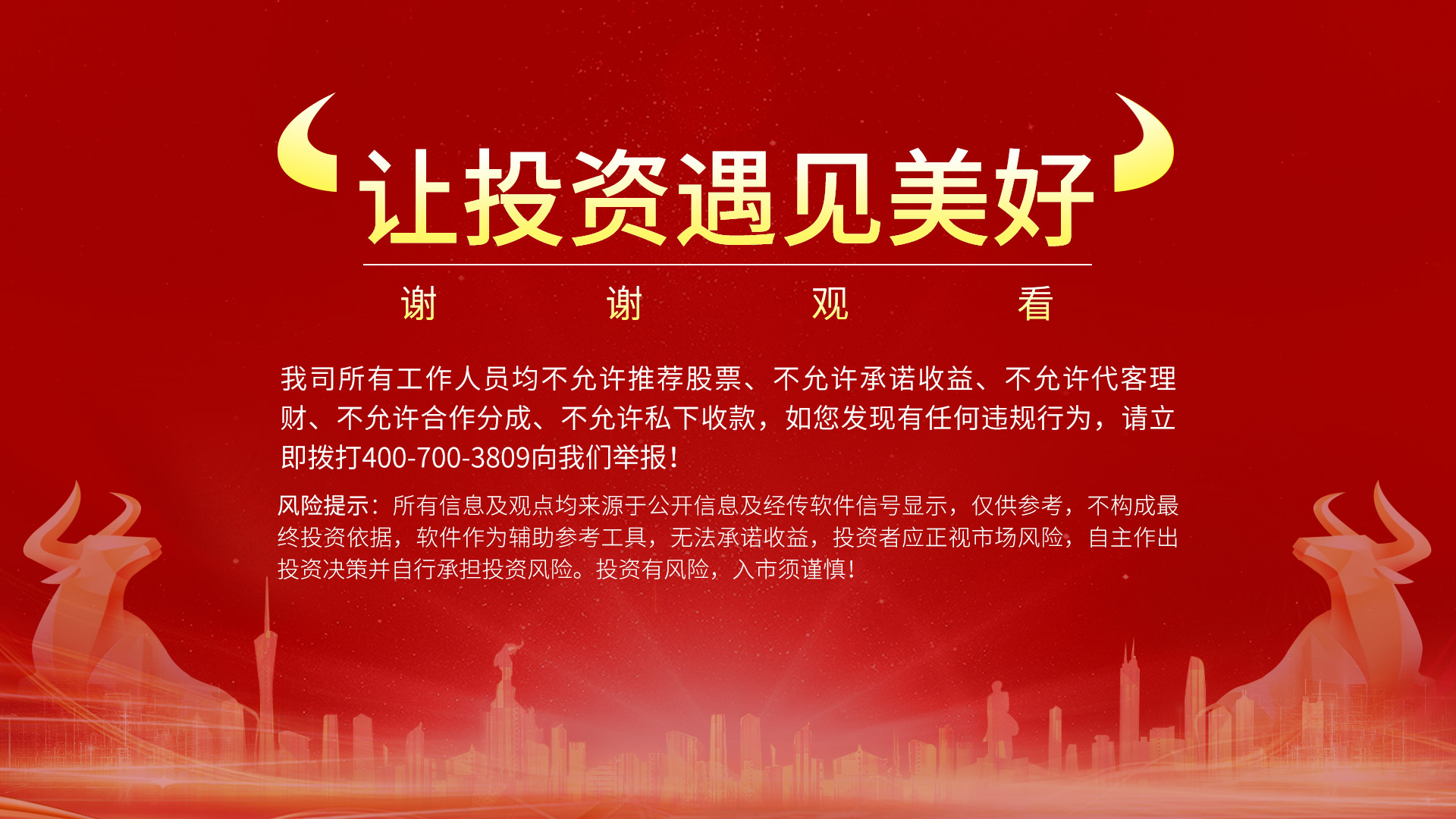